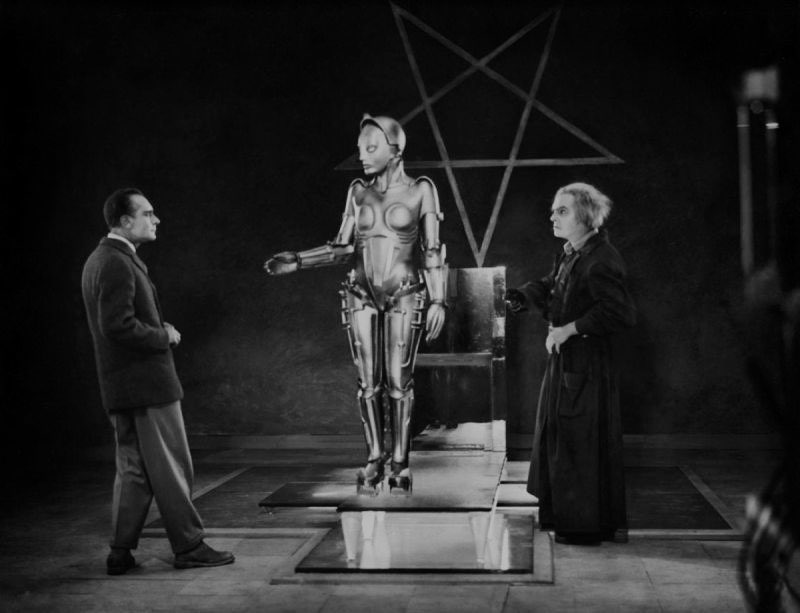 busca cega
MAC 425 / 5739
Inteligência Artificial
Metropolis (1927)
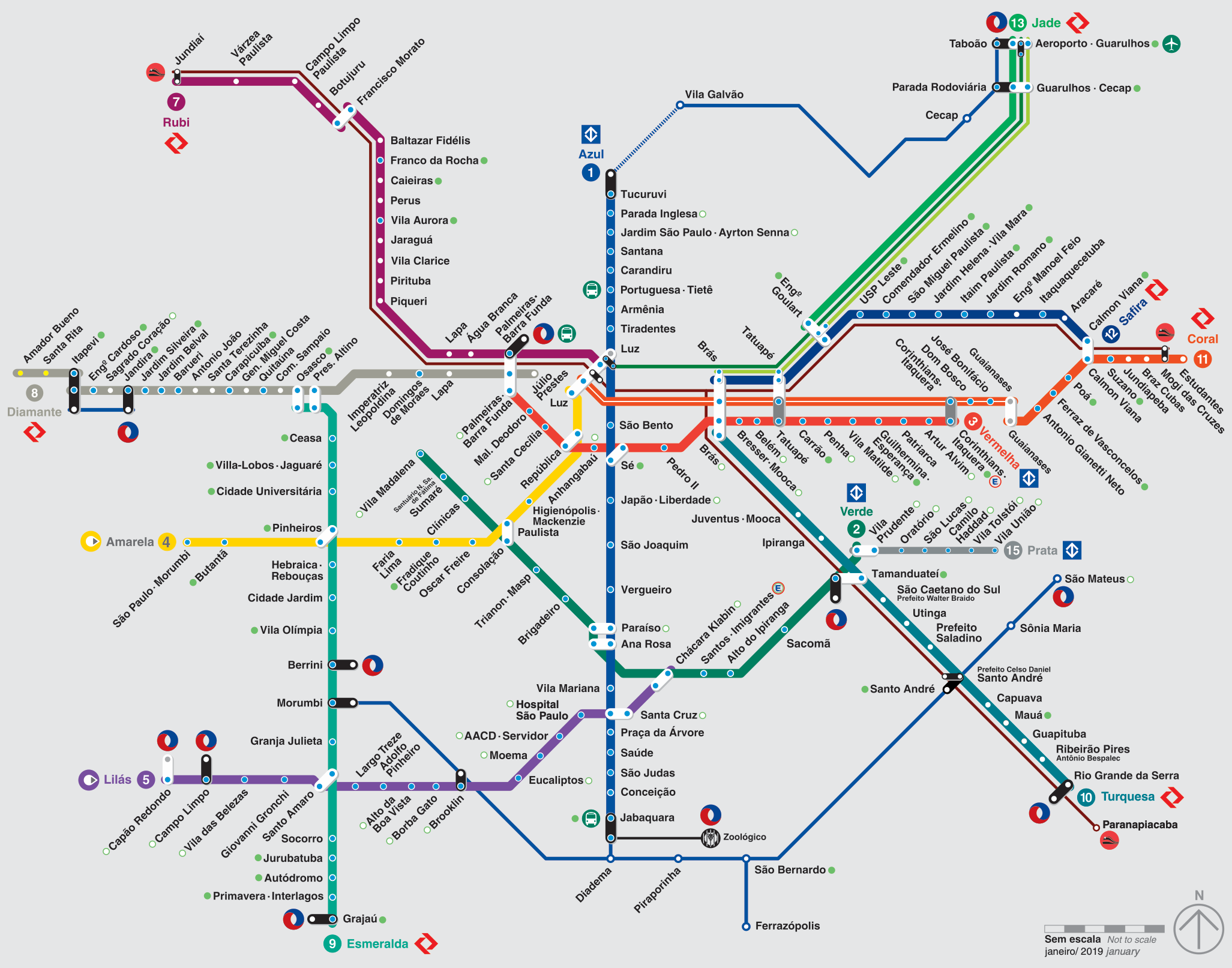 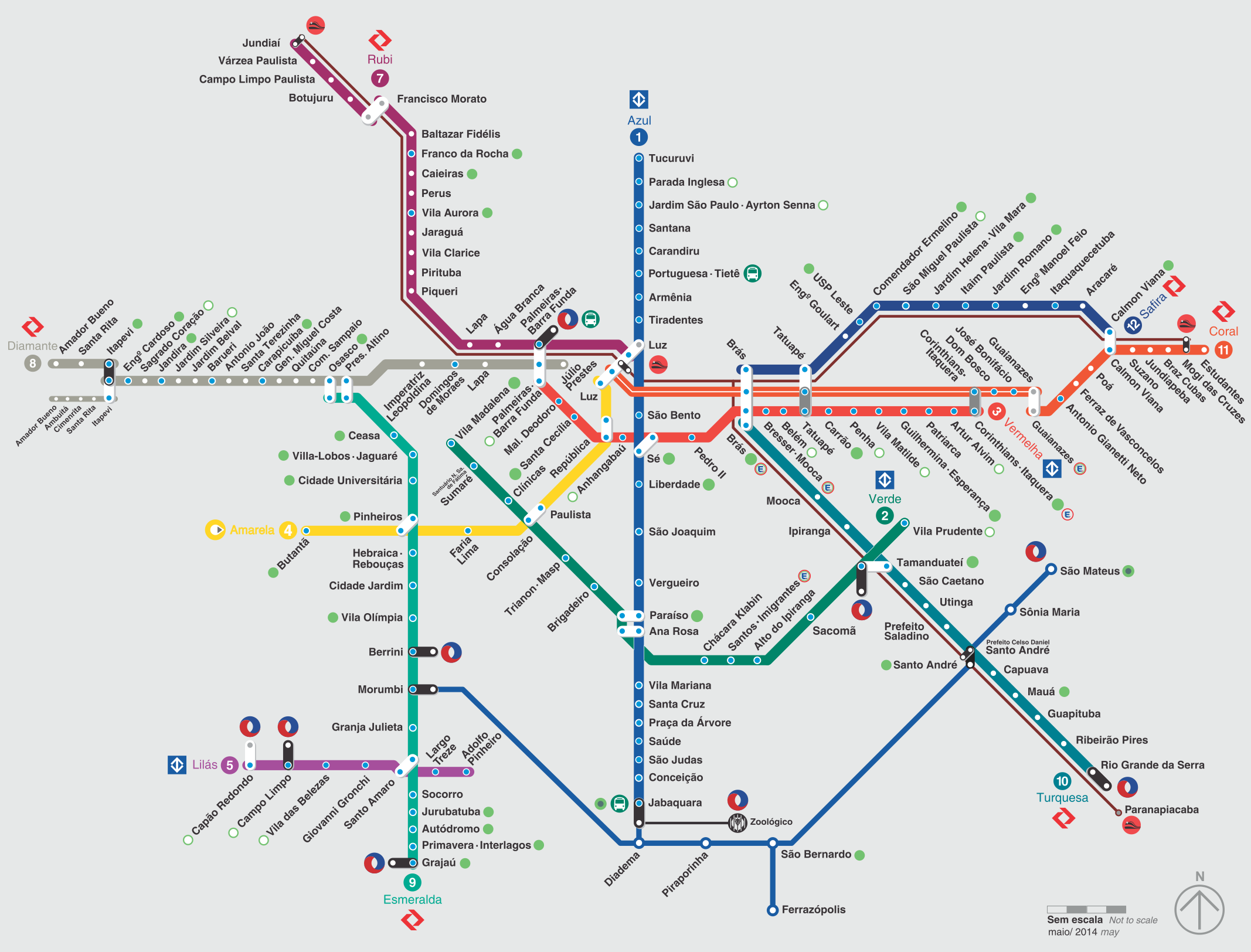 Problema: Ir da estação Santa Cruz à estação Trianon
Conhecido: mapa da linha, localização (gps, dentro/fora do trem, linha, direção,…)
Ações: entrar/permanecer/sair do trem, trocar plataforma, sentar/levantar,…
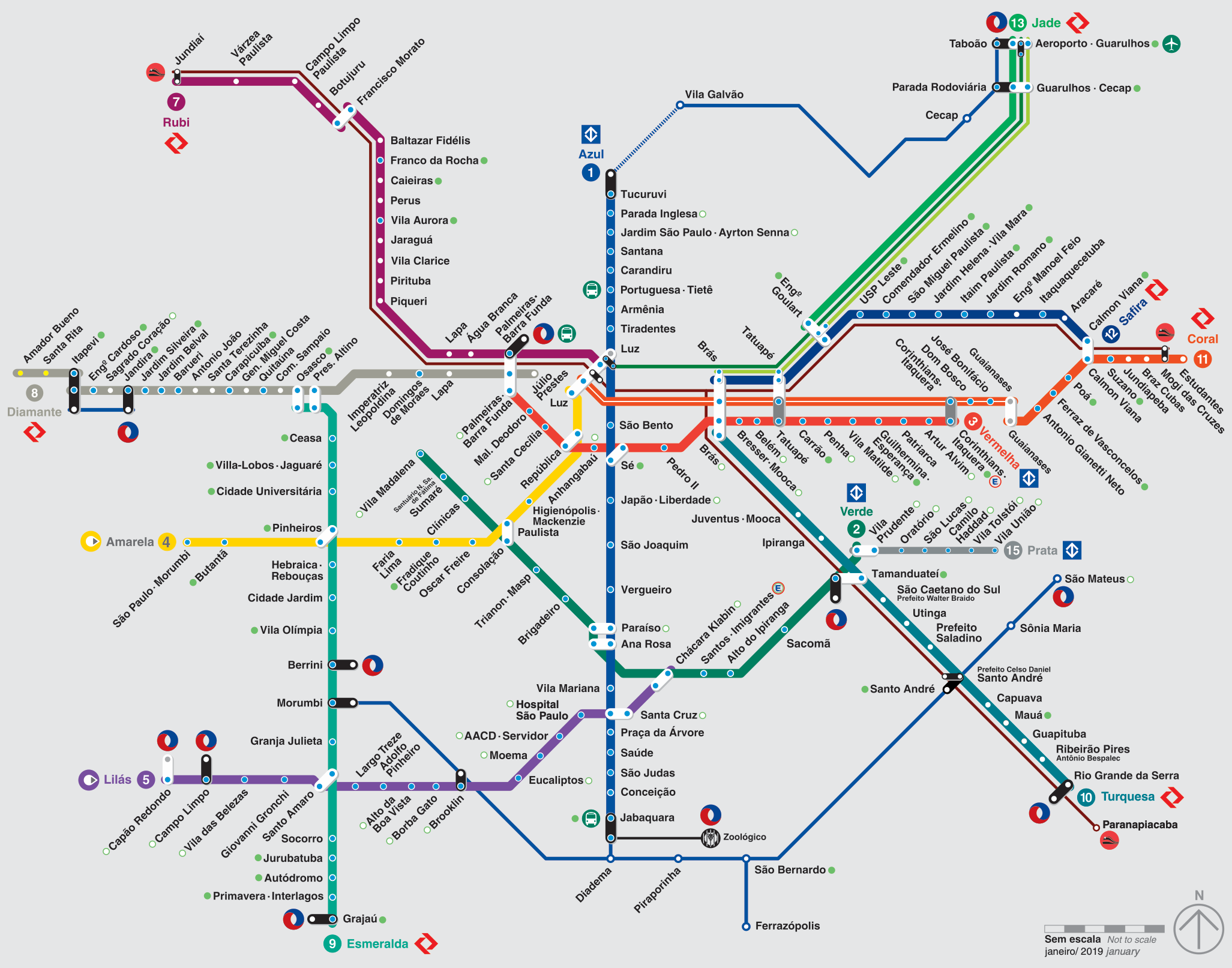 Problema: Ir da estação Praça da Árvore à estação Trianon
Conhecido: mapa da linha, localização (estação)
Ações: ir para estação adjacente
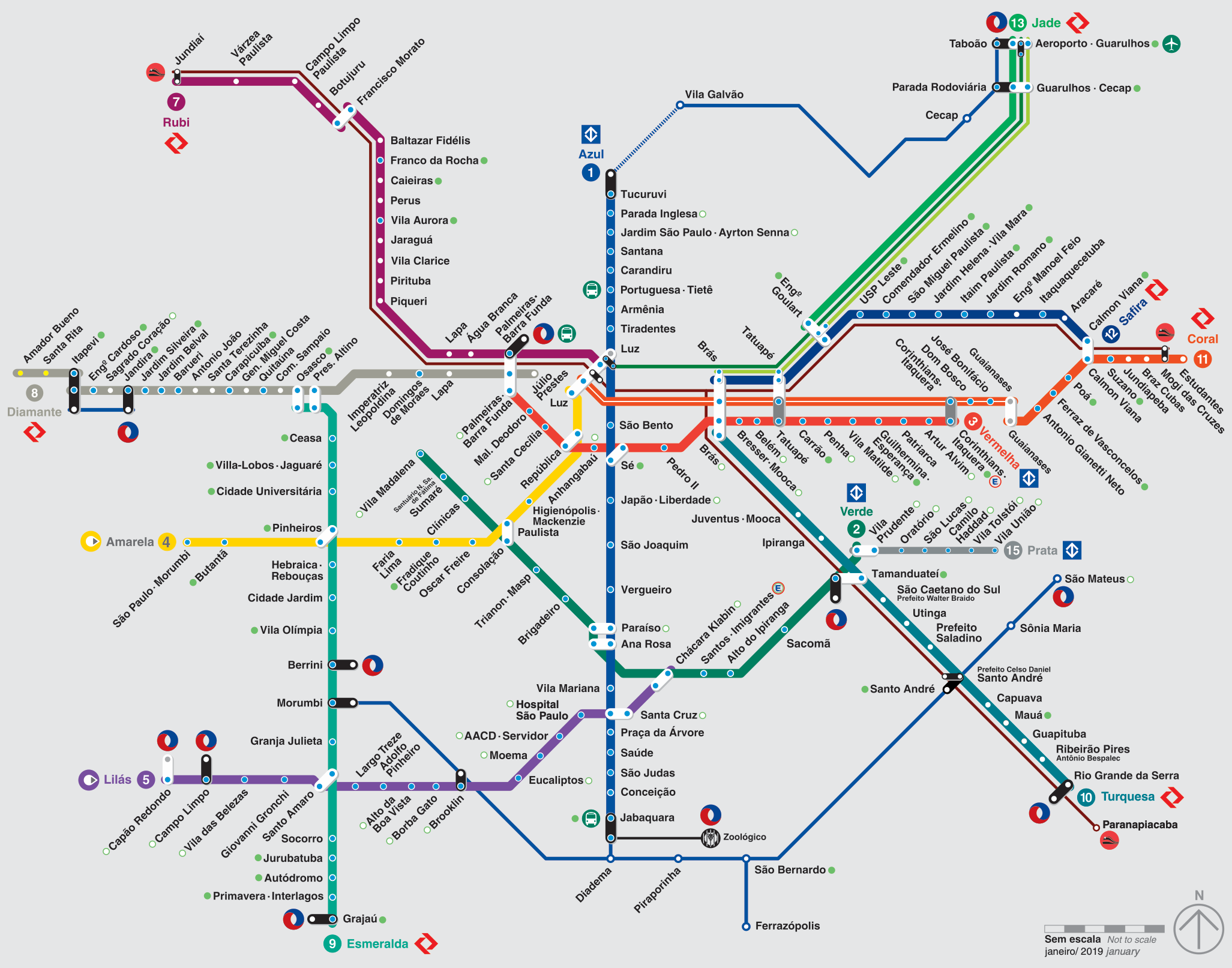 Problema: Ir da estação Praça da Árvore à estação Trianon
Conhecido: mapa da linha, localização (estação)
Ações: ir para estação adjacente
Solução: Sequência de ações
Praça da Árvore, Santa Cruz, Vila Mariana, Ana Rosa, Paraíso, Brigadeiro, Trianon
Custo de solução: 
Número de estações visitadas
Tempo de viagem
Conforto
Busca em grafo
Trianon-Masp
São Joaquim
Brigadeiro
Vergueiro
Paraíso
Chácara Klabin
Abstração do problema
nós — estados
arcos — ações
Problema computacional:
Encontrar caminho menos custoso de um nó inicial a um nó meta
Ana Rosa
Vila Mariana
Hospital SP
Santa Cruz
Praça da Árvore
torres de Hanoi
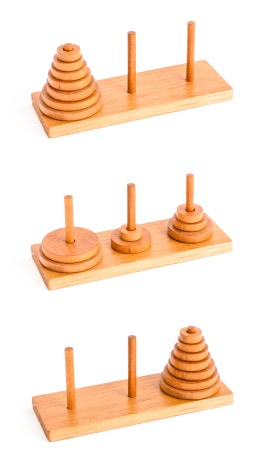 Estado inicial: n discos empilhados na agulha 1, ordenados por tamanho
Meta: n discos empilhados na agulha 2, ordenados por tamanho
Ações: move disco de uma agulha para outra, respeitando ordem por tamanhos 
Custo: número de ações
torres de Hanoi: Abstração
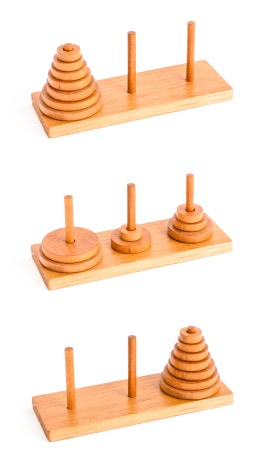 Estado: configuração dos discos


Ação: mover disco i para agulha j
322
mover 2 para 1
322
312
torres de hanoi: abstração
estado
Ação
111
meta
211
311
231
321
331
131
121
221
332
223
232
123
132
323
122
212
313
133
222
322
312
112
113
213
233
333
torres de hanoi: abstração
solução
111
211
311
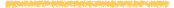 231
321
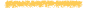 331
131
121
221
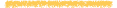 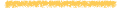 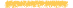 332
223
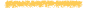 232
123
132
323
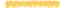 122
212
313
133
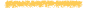 222
322
312
112
113
213
233
333
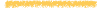 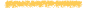 torres de hanoi: abstração
Solução
ótimA
111
211
311
231
321
331
131
121
221
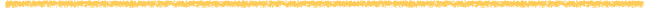 332
223
232
123
132
323
122
212
313
133
222
322
312
112
113
213
233
333
espaço de estados
Estado: configuração do domínio
Vizinhança: estados atingíveis através de uma única ação
n-puzzle (jogo dos n)
n números dispostos em um quadrado com uma célula em branco
a cada jogada pode-se trocar número e célula em branco adjacentes
Objetivo: rearranjar números em ordem crescente
n-puzzle
planejamento de caminho
Espaço 2D
Obstáculos e agente representados por polígonos
Agente move-se livremente
sem rotação
Obstáculos são estacionários
Objetivo: Caminho mais curto sem colisão
planejamento de caminho: RepresentaçãO poligonal
Estados: posições x,y de vértice
Espaço de estados infinito
Ações: deslocamento dx,dy tal que polígono do agente e de obstáculos não intersectam
Número de ações incontáveis
Solução: sequência de deslocamentos
Custo: total de deslocamentos
planejamento de caminho: Representação pontual
Agente pontual

Obstáculos aumentados
planejamento de caminho: Representação pontual
Estados: posições x,y
infinito
Ações: deslocamentos dx,dy não que não levam a obstáculos aumentados 
infinito
Solução: sequência de deslocamentos
Custo: total de deslocamentos
planejamento de caminho: grafo de visibilidade
Se um ponto é “visível” a partir da meta através de uma reta, então este é o caminho ótimo a partir daquele ponto
Caminho ótimo passando por ponto pode ser decomposto em subproblemas (metas intermediárias)
Caminho ótimo conecta vértices visíveis de obstáculos
planejamento de caminho: Grafo de visibilidade
Estados: vértices + posições inicial e final
finito
Ações: ir a vértice visível
número finito
Solução: sequência de vértices
Custo: distância em linha reta entre vértices
problema de busca
Dados:
Conjunto de estados S e de ações A
Função de ações aplicáveis num estado A(s) → A’ ⊆ A
Modelo de transição T(s,a) → s’
Função de custo g(a1,…,an) → ]-∞,∞[
Estado inicial s0∊S e Conjunto de estados metas M ⊆ S
Objetivo: Encontrar sequência de ações que levam a trajeto menos custoso do estado inicial a um estado meta
posiçãoinicial
tetris
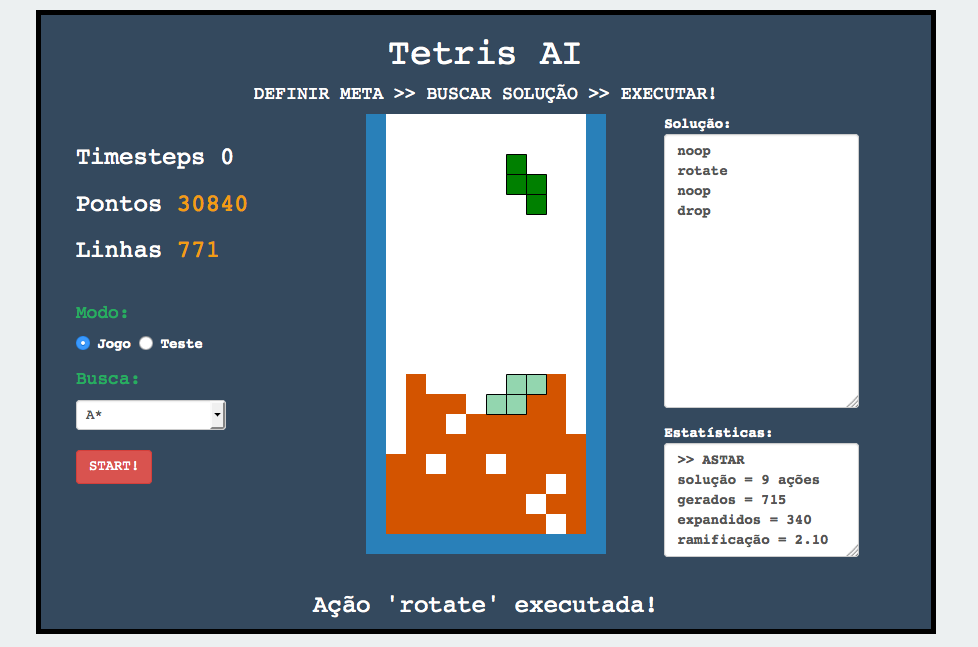 posiçãoFinal
Descrição formal: S, A, T(S,A,S’), g(…), s0, M?
PACMAN
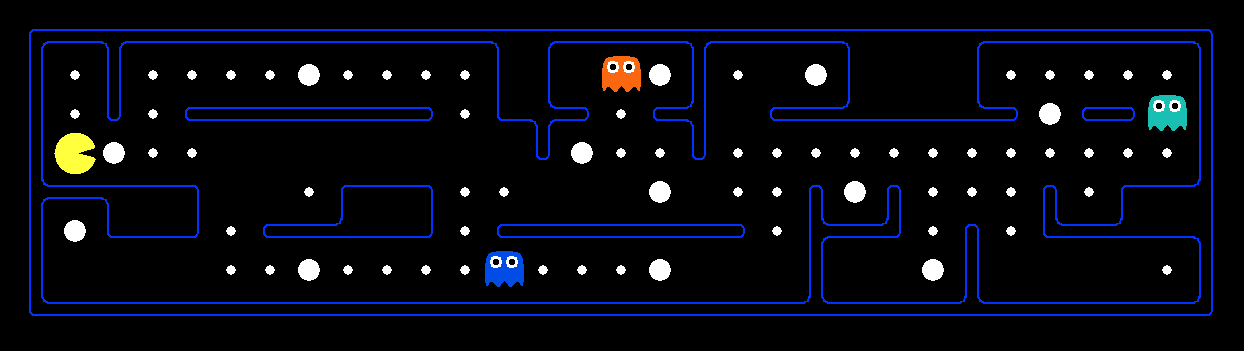 Problema informal: comer todos os pontos
fantasmas previsíveis
invencibilidade temporária
Descrição formal: S, A, T(S,A,S’), g(…), s0, M?
representação
Problema pode ser formalizado de diversas formas
Tamanho do espaço de estados pode mudar significativamente dependendo da representação
Adequação da representação depende da busca
Alternativas comuns
configurações “completas”
configurações “parciais”
N Rainhas
♛
♛
♛
♛
♛
Objetivo: colocar n rainhas em um tabuleiro n-por-n tal que nenhuma rainha ataque outra
rainhas se atacam se estão na mesma linha, coluna ou diagonal
n rainhas: representação por configurações completas
♛
♛
♛
♛
♛
♛
[1,1,1,1,1]
♛
♛
♛
♛
♛
♛
♛
[2,2,1,1,1]
[2,1,1,1,1]
♛
♛
♛
♛
♛
♛
♛
♛
♛
♛
♛
♛
n rainhas: representação por configurações completas
Estados inválidos
nn estados (superexponencial)
88 = 16.777.216,     1212 = 8.916.100.448.256
Meta pode ser alcançada por múltiplos caminhos
♛
♛
♛
♛
♛
♛
♛
♛
♛
♛
♛
♛
♛
♛
♛
♛
♛
♛
♛
♛
♛
♛
♛
♛
♛
n rainhas: representação por permutações
♛
♛
♛
♛
♛
♛
[1,2,3,4,5]
♛
♛
♛
♛
♛
♛
♛
[3,1,2,4,5]
[2,1,3,4,5]
♛
♛
♛
♛
♛
♛
♛
♛
♛
♛
♛
♛
n rainhas: problema
Estados inválidos
n! estados (superexponencial)
8! =40.320,     12! = 479.001.600
Meta pode ser alcançada por múltiplos caminhos
♛
♛
♛
♛
♛
♛
♛
♛
♛
♛
♛
♛
♛
♛
♛
♛
♛
♛
♛
♛
♛
♛
♛
♛
♛
n rainhas: Representação por configurações parciais
♛
♛
♛
[*,*,*,*,*]
[2,*,*,*,*,*]
[2,4,*,*,*,*]
♛
♛
♛
n rainhas: problema
Estado: configuração parcial válida; falha cedo
<< 1 + n + n2 + n3 + … + nn =  (nn+1-1)/(n-1) estados
8 → 2.057,     12 → 856.189
Meta é alcançável a partir de um único caminho
♛
♛
♛
♛
♛
♛
busca no espaço de estados
Algoritmo visita estados buscando encontrar estado meta
algoritmo parte de estado inicial
a cada iteração visita estado sucessor de algum estado já visitado
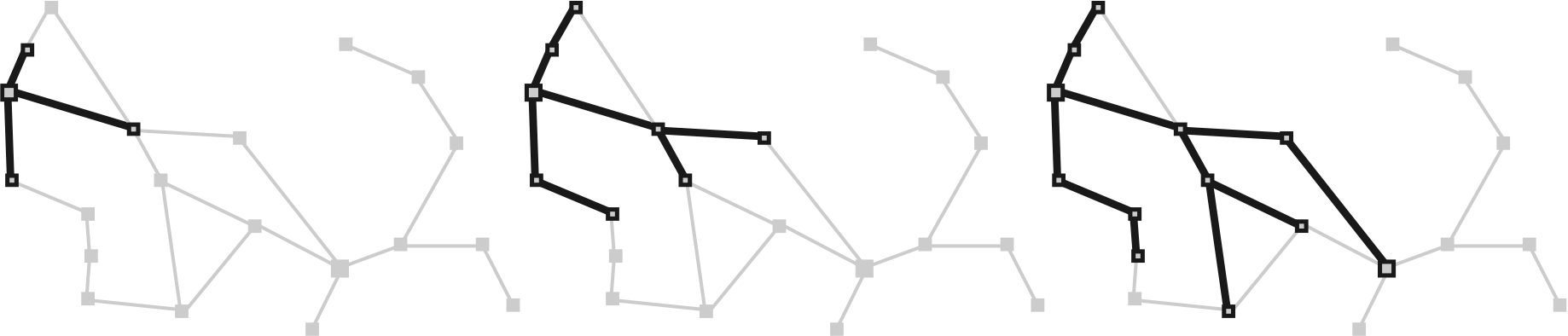 busca no espaço de estados
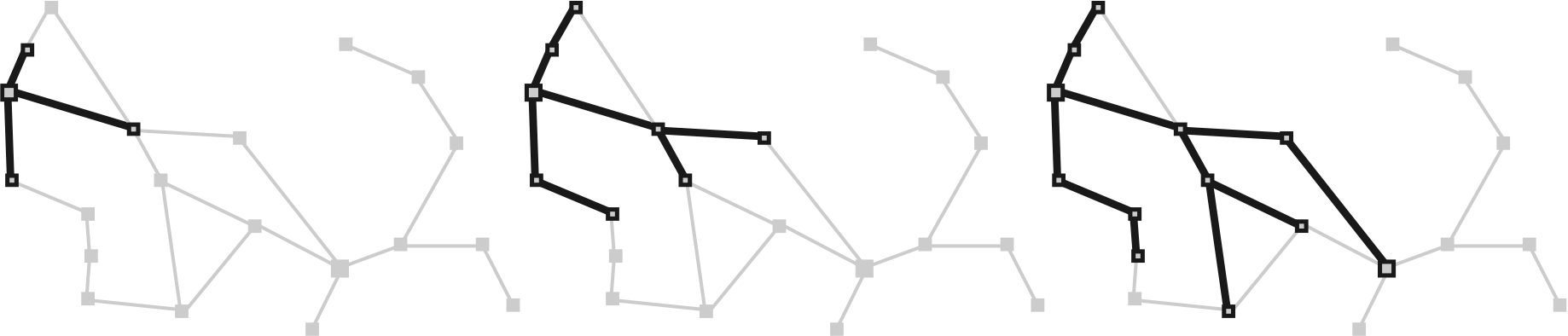 Busca cega
usa apenas conhecimento sobre a especificação do problema
Busca informada
usa conhecimento heurístico sobre domínio
Busca local
não armazena informações sobre caminhos
árvore de busca
a
1
10
Represente busca como uma árvore
Nós representam soluções parciais
5
5
S0
b
sm
1
5
15
c
Inicie árvore com solução inicial
Repita
se não existirem ações aplicáveis retorne falha
selecione nó folha de acordo com estratégia
se nó contiver estado-meta, retorne solução
expanda nó escolhido com ações aplicáveis
árvore de busca
a
1
10
Represente busca como uma árvore
Nós representam soluções parciais
5
5
S0
b
sm
1
5
15
c
Inicie árvore com solução inicial
Repita
se não existirem ações aplicáveis retorne falha
selecione nó folha de acordo com estratégia
se nó contiver estado-meta, retorne solução
expanda nó escolhido com ações aplicáveis
s0
A
B
C
sm
C
sm
11
árvores de busca e espaço de estados
Nós do espaço de estados são abstrações do mundo
cada estado corresponde a um único nó
Nós da árvore de busca correspondem a planos parciais
um estado pode corresponder a múltiplos nós
S
G
a
e
p
d
c
b
q
e
h
r
b
c
e
d
f
h
r
p
q
f
a
a
S
h
q
c
p
q
f
G
p
r
q
a
q
c
G
a
pergunta
Qual o tamanho da árvore de busca que seleciona nó lexicograficamente menor?
B
a
D
Inicie árvore com solução inicial
Repita
se não existirem ações aplicáveis retorne falha
selecione nó folha de acordo com estratégia
se nó contiver estado-meta, retorne solução
expanda nó escolhido com ações aplicáveis
C
estrutura de dados para nó de busca
Nó n
n.ESTADO: estado correspondente
n.PAI: (ponteiro para) nó pai
n.AÇÃO: ação usada para gerar nó
n.CUSTO: custo de plano parcial da raiz até n (inclusive)
[n.ALTURA: tamanho do plano parcial]
busca: terminologia
Estado inicial s0, modelo de transição T(s,a), ações aplicáveis A(s), estados meta M, custo g(a1,…,an)
Nós da árvore de busca representam subproblemas
Nó n é explorado se T(n.ESTADO,a) é usado para gerar n’
n’.PAI=n; n’ é filho de n;  n’.AÇÃO = a
Nó n é expandido quando todos seus filhos foram gerados
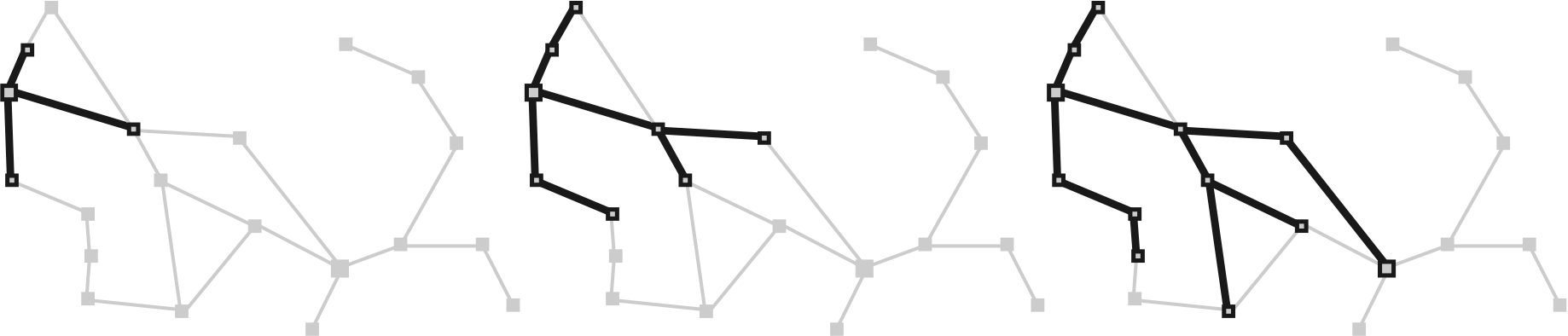 busca
s0
0
s0
a
1
10
A
B
C
1
5
15
5
5
S0
b
sm
s0
1
5
15
A
B
C
c
sm
11
Árvores de busca
s0
s0
0
A
B
C
1
5
15
a
s0
1
10
A
B
C
5
5
S0
b
sm
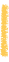 C
1
s0
5
6
15
c
A
B
C
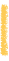 C
sm
11
fator de ramificação
grau de ramificação de um nó
número de nós filhos gerados
fator de ramificação b
grau de ramificação médio
s0
b=4/5=0.8
B
C
A
sm
10
nós de busca
estados
estruturas auxiliares usadas na busca
possuem custo, ação e altura associados
são parte da descrição do problema
não possuem custo (de caminho), ação ou altura
S
e
p
d
G
a
c
b
q
e
h
r
b
c
e
d
h
r
p
q
f
a
a
f
S
h
q
c
p
q
f
G
p
r
q
a
q
c
G
a
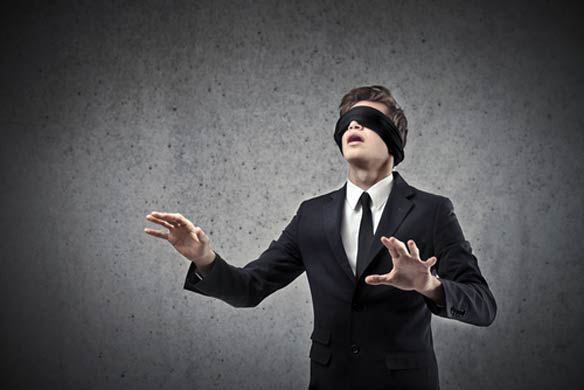 busca cega
busca em profundidade
busca com retrocesso
busca em profundidade limitada
busca de aprofundamento iterativo
busca em largura
busca de custo uniforme
busca em profundidade
Inicie árvore com n.ESTADO = estado inicial
Repita:
selecione nó mais profundo n (qualquer)
se n.ESTADO for META retorne solução correspondente
expanda n
s0
A
B
C
não verifica meta ao expandir
C
sm
busca em profundidade
Inicie árvore com n.ESTADO = estado inicial
Repita:
selecione nó mais profundo n (qualquer)
expanda n
se algum filho de n for estado-meta, retorne solução correspondente
busca em profundidade
♛
♛
♛
♛
♛
♛
♛
X
♛
♛
♛
♛
♛
♛
♛
♛
♛
♛
♛
♛
♛
♛
♛
♛
♛
♛
♛
♛
♛
busca em profundidade
Não termina se
espaço de estados for infinito
espaço estados contiver ciclos
grau de ramificação for infinito
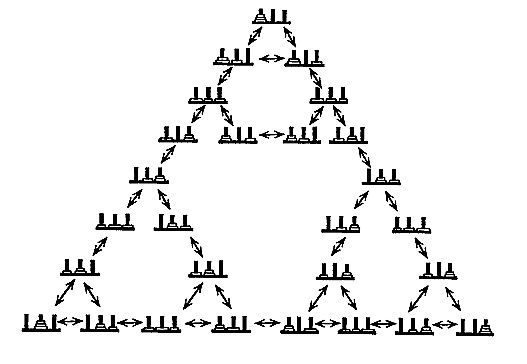 GOAL
a
2
2
c
b
3
2
1
8
2
e
d
3
f
9
8
2
START
h
4
2
1
4
p
r
15
q
busca em profundidade com memória: busca em grafo
Evite visitar estados já visitados
Inicie árvore com estado inicial
Inicie conjunto EXPLORADOS como vazio
Repita:
selecione nó mais profundo (qualquer); chame este nó de n e adicione n.ESTADO a EXPLORADOS
gere os filhos n’ de n tais que n’.ESTADO ∉ EXPLORADOS 
se algum filho de n for estado-meta, retorne solução correspondente
GOAL
a
2
2
c
b
3
2
1
8
2
e
d
3
f
9
8
2
START
h
4
2
1
4
p
r
15
q
busca em profundidade com memóriabusca em grafo
Evita ciclos infinitos
Evita caminhos redundantes
Não evita caminhos infinitos
Não evita ramificação infinita
busca em profundidade com retrocesso (backtracking)
Inicie árvore com estado inicial
Repita:
selecione nó mais profundo n (qualquer)
gere sucessor n’ de n
se n’ for estado-meta, retorne solução correspondente
Atenua problema de ramificação muito alta/infinita
busca em profundidade limitada
Evita buscar nós muitos profundos
Inicie árvore com estado inicial
Repita:
selecione nó n mais profundo (qualquer)
se n.ALTURA < LIMITE expanda n
se algum filho de n for estado-meta, retorne solução correspondente
GOAL
a
2
2
c
b
3
2
1
8
2
e
d
3
f
9
8
2
START
h
4
2
1
4
p
r
15
q
busca de aprofundamento iterativo
Efetua sequência de buscas de profundidade limitada com limite crescente
d=1,2,…
Evita ciclos infinitos
Evita caminhos infinitos
b
…
busca de aprofundamento iterativo
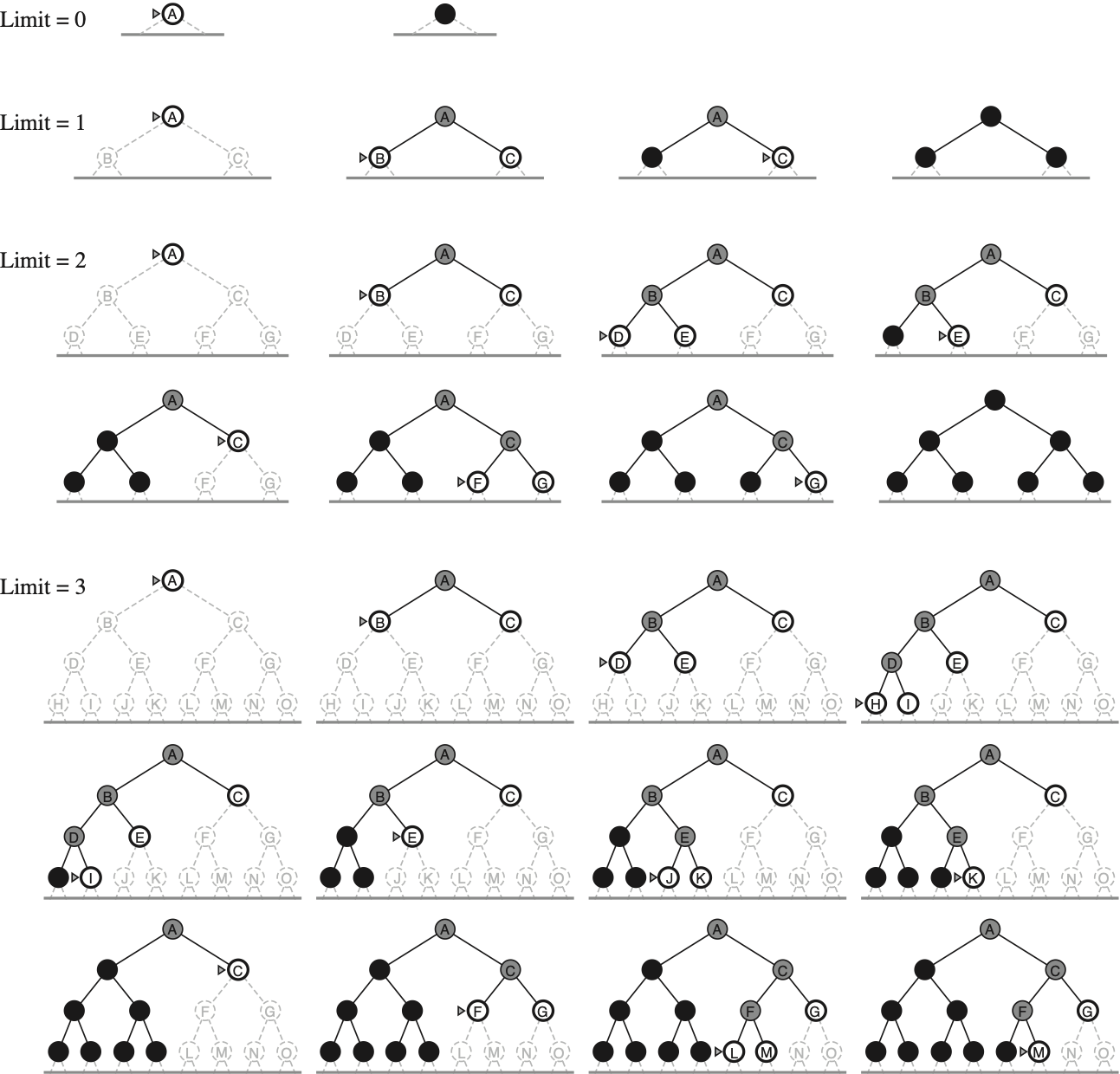 …
busca em largura
Inicie árvore com estado inicial
Repita:
selecione nó menos profundo (qualquer); chame este nó de n
expanda n
se algum filho de n for estado-meta, retorne solução correspondente
♛
♛
♛
♛
♛
♛
♛
♛
♛
busca em largura
♛
♛
♛
♛
♛
♛
♛
♛
♛
♛
♛
♛
♛
♛
♛
X
♛
♛
♛
♛
♛
♛
♛
♛
♛
♛
♛
♛
♛
♛
♛
♛
♛
♛
♛
♛
♛
♛
♛
♛
♛
♛
♛
♛
♛
♛
♛
♛
♛
♛
♛
♛
♛
♛
♛
♛
♛
♛
♛
♛
♛
♛
♛
♛
♛
♛
♛
♛
♛
♛
♛
♛
♛
♛
♛
♛
♛
♛
♛
♛
♛
♛
♛
♛
♛
♛
♛
♛
♛
♛
♛
♛
♛
♛
♛
♛
♛
♛
♛
♛
♛
♛
♛
♛
♛
♛
♛
♛
♛
♛
X
♛
♛
♛
GOAL
a
2
2
c
b
3
2
1
8
2
e
d
3
f
9
8
2
START
h
4
2
1
4
p
r
15
q
busca em largura com memóriabusca em grafo
Evite revisitar estados já visitados
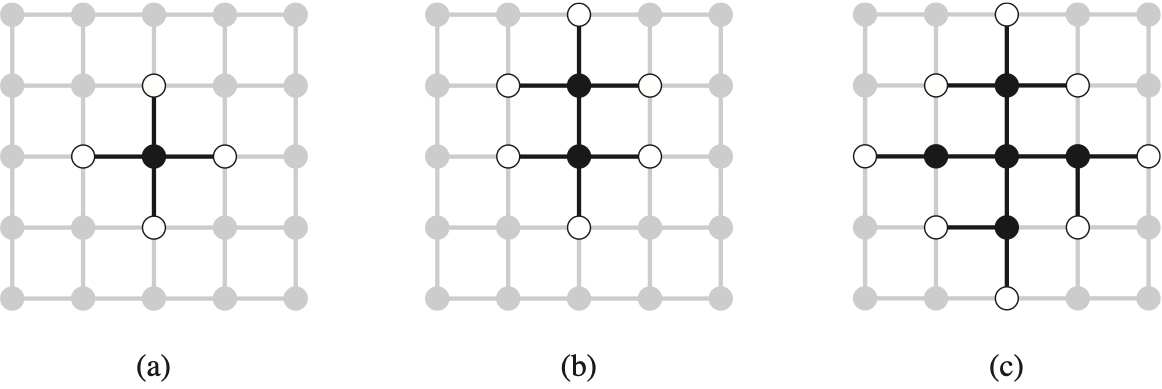 c £ 1
…
c £ 2
busca de custo uniforme
c £ 3
Tenta otimizar solução
Inicie árvore com estado inicial
Repita:
selecione nó não explorado n com menor custo g(n)
se n for estado-meta, retorne solução correspondente
expanda n
Precisamos checar meta apenas após estado ser expandido. Por que?
GOAL
a
2
2
c
b
3
2
1
8
2
e
d
3
f
9
8
2
START
h
4
2
1
4
p
r
15
q
busca cega
Algoritmos de busca diferem apenas na estratégia de escolha de nós (e talvez na geração)
Podem ser implementados como busca genérica onde fronteira é uma fila de prioridade
Na prática, melhor implementar com pilhas (profundidade) e filas (largura) para evitar sobrecarga
c £ 1
…
…
c £ 2
c £ 3
desempenho
Dificuldade de um problema é caracterizada por
b: grau de ramificação
d: profundidade da solução mais curta
m: profundidade máxima
desempenho
Algoritmos de busca são classificados de acordo com
Completude: Sempre encontra solução (se existir)?
Otimalidade: Sempre encontra solução ótima?
Complexidade de tempo: número de nós expandidos
Complexidade de espaço: número de nós armazenados
busca em profundidade
Incompleta
Tempo: O(bm)
Espaço: O(bm)
Subótima
1 nó
b
b nós
…
b2 nós
m camadas
bm nós
busca em profundidade limitada
Limite l
Incompleta se d > l
Tempo: O(bl)
Espaço: O(bl)
Subótima
1 nó
b
b nós
…
b2 nós
m camadas
bm nós
busca de aprofundamento iterativo
1 nó
b
Completa para b finito
Tempo:
(d+1)+db+…+ bd=O(bd)
Espaço:
O(bd) 
Ótima para custo uniforme
Combina busca em largura e busca em profundidade
b nós
…
s camadas
b2 nós
bs nós
bm nós
busca em largura
Completo para b finito
Tempo:
1+b+b2+…+ b(bd-1)=O(bd+1)
Espaço:
O(bd+1)    mantém todos nós explorados na memória
Ótima para custo uniforme
Gargalo: Memória
Gerando-se nós a 100MB/S requer 8640GB/dia
1 nó
b
b nós
…
s camadas
b2 nós
bs nós
bm nós
busca em largura
b=10, 106 nós/s, 1kB/nó
busca de custo uniforme
Equivalente a busca em largura para custos uniformes
Completa para custo positivo
Tempo: O(bC*/ε) para g(n) ≥ ε
Espaço: O(bC*/ε)
Ótima
b
c £ 1
…
c £ 2
C*/e  “camadas”
c £ 3
C*: custo ótimo